Explore Software Router
What is software router?
MikroTik RouterOS Intro
License purchase and validation
NAS x RouterOS 
NAS Hardware support
NAS Software support
Virtual Router topology
Demo
Basic setup
Advanced user story
What is software router？
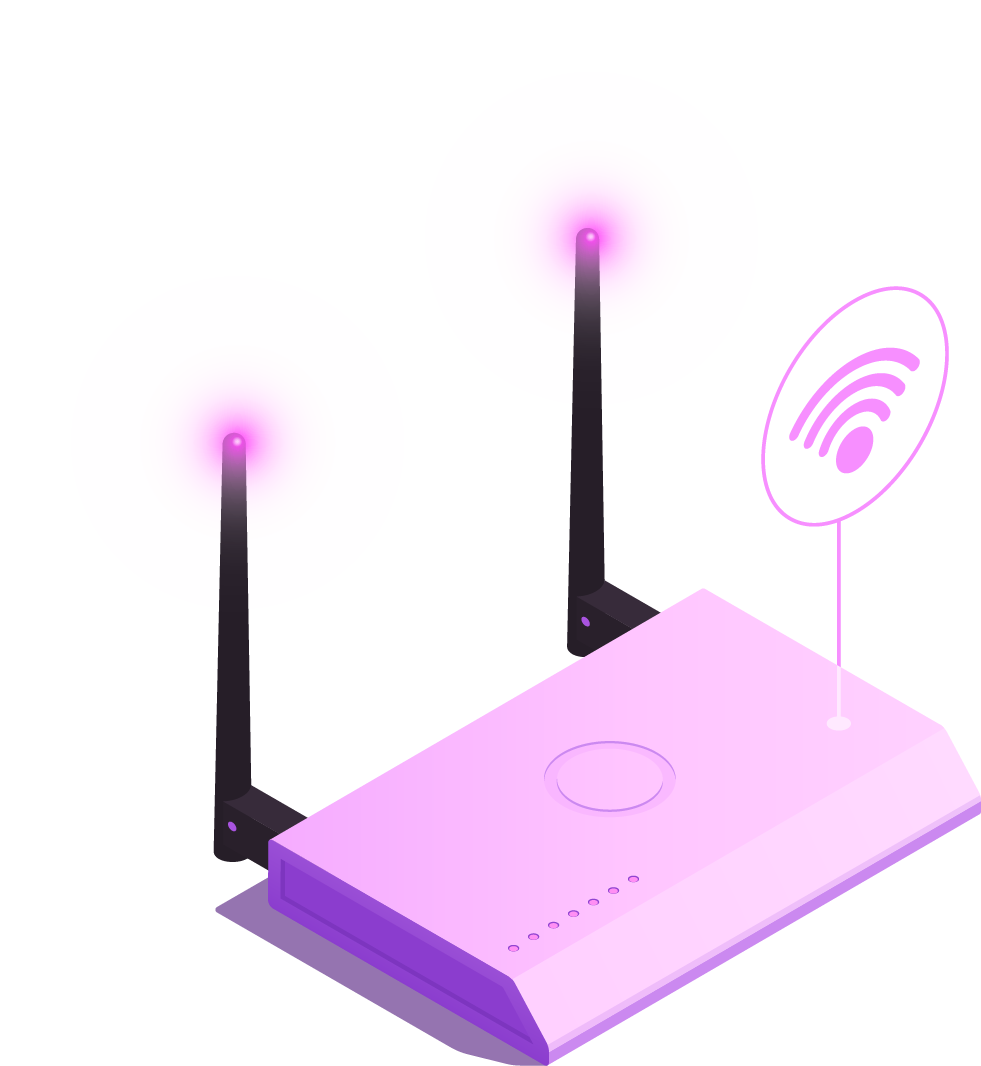 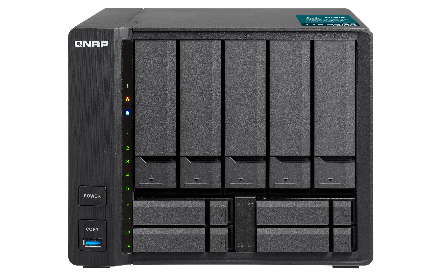 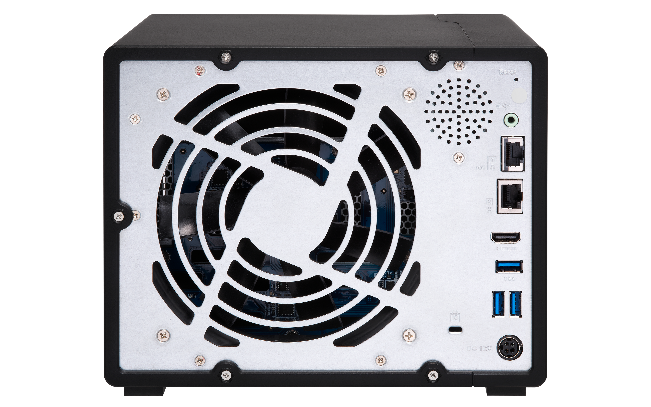 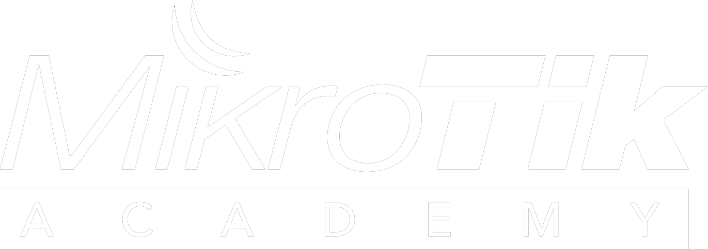 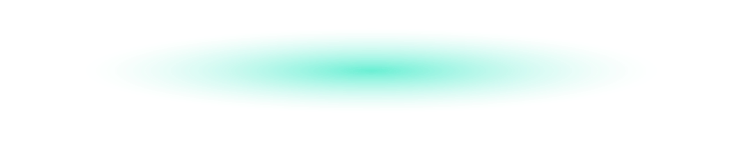 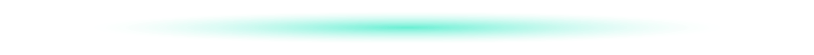 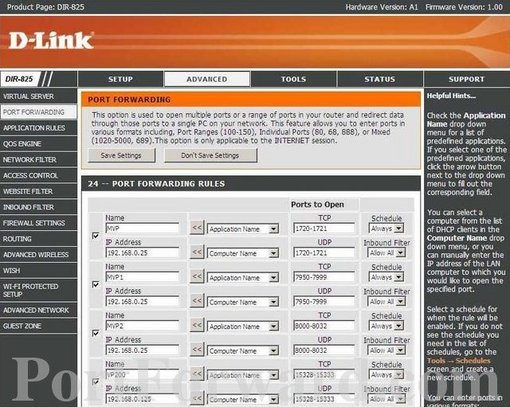 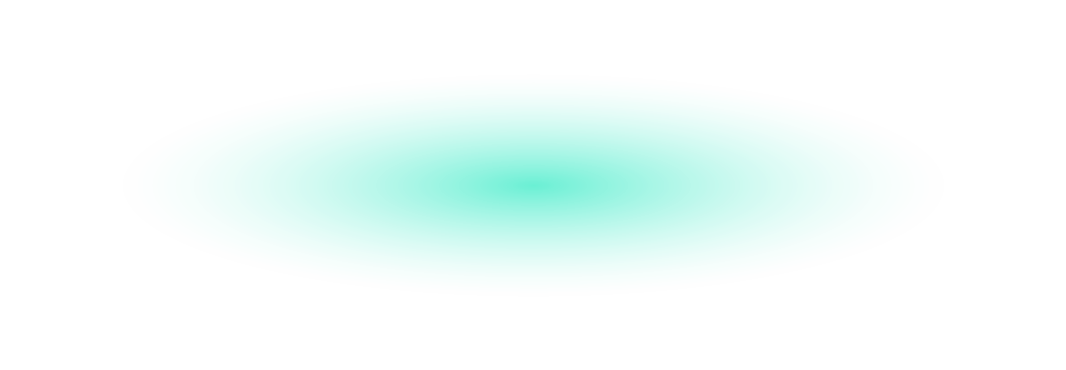 Software Router
Router
Running software-based routers in a virtual environment or an appliance.
Forwards data between computer and network.
Why You Need It
Leveraging virtualization technology to build a network environment rapidly
Allocating computing resources on demand
Provides full-function routing functions
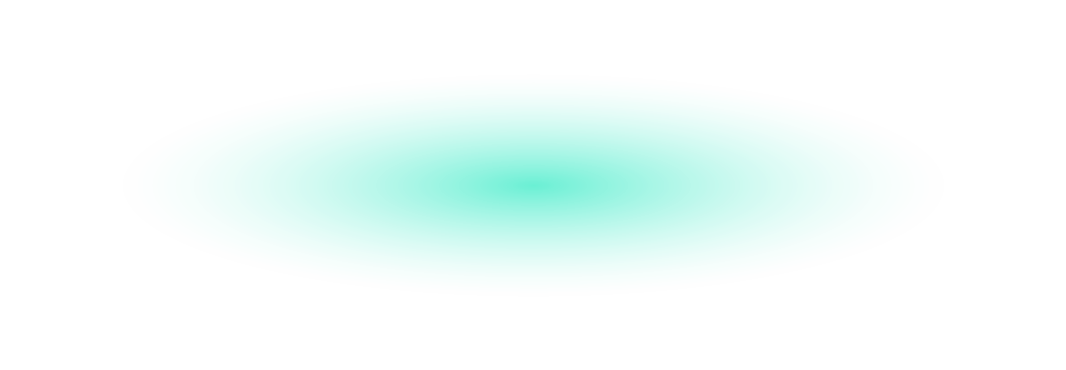 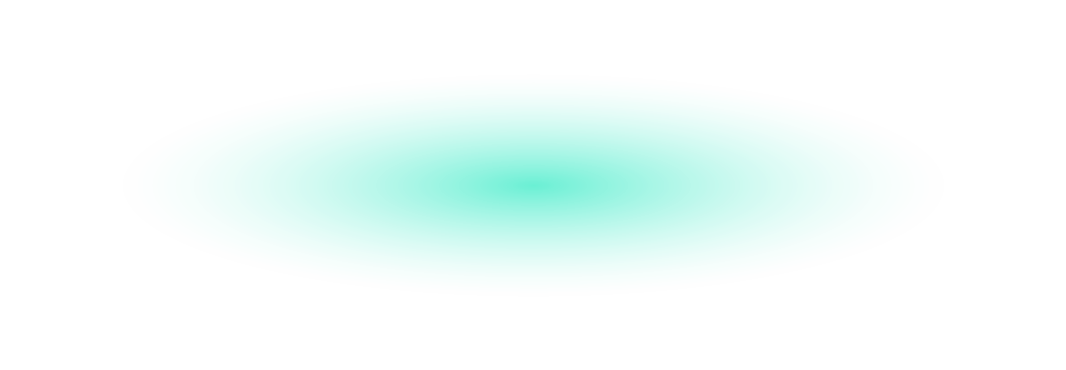 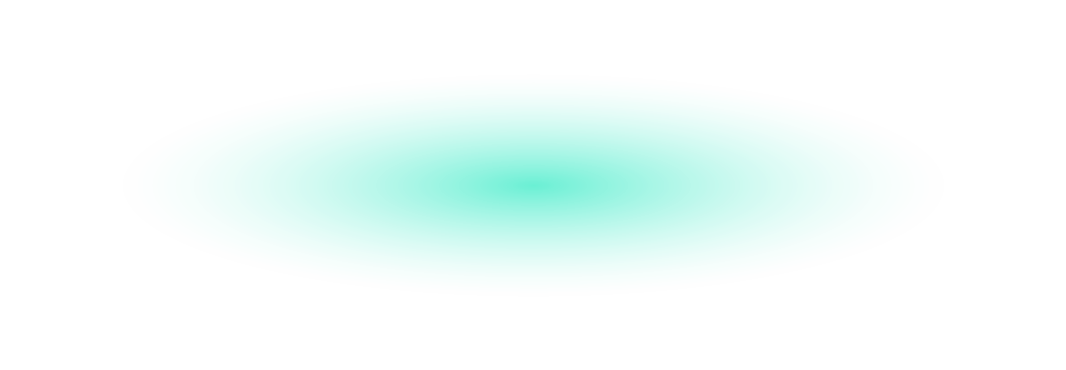 MikroTik RouterOS
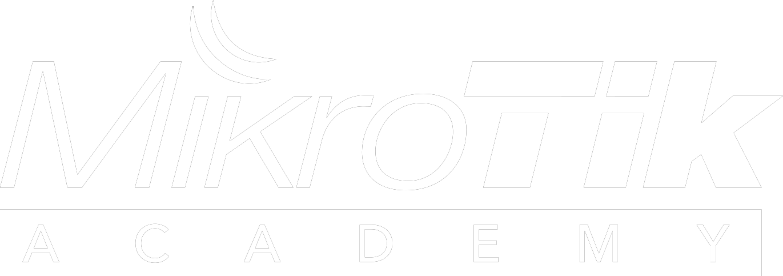 Proprietary
Linux-based operating system
Installation
ISO image – PC/ x86
CHR (Cloud Hosted Router) – virtual machines
Licensing
PC/ x86 – by the scalability of usage, e.g. num. of tunnels
CHR – by the speed of data transfer
Installation
ISO image for：
RouterBOARD
PC
x86
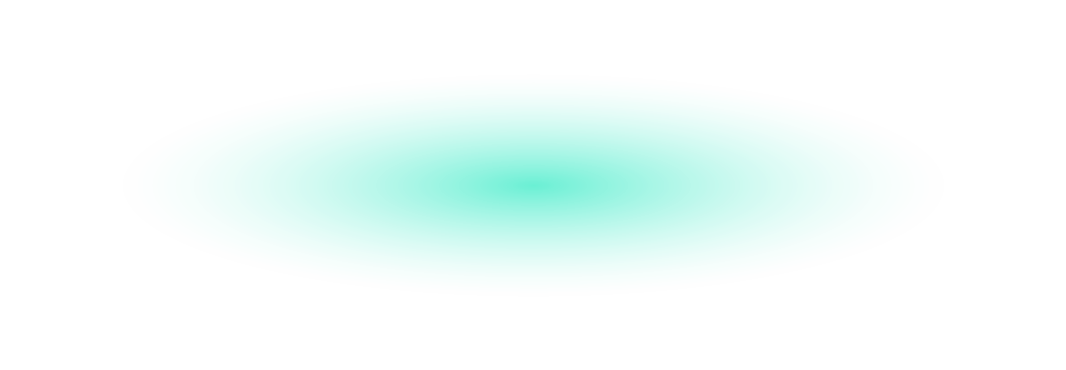 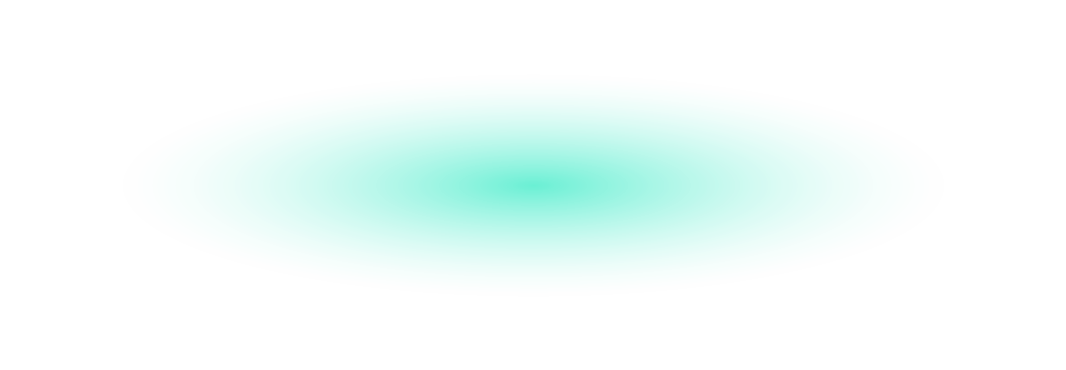 CHR (Cloud Hosted Router) for ：
Virtual Machine
Amazon AWS marketplace
Purchase / Activate License
Purchase
Activate (for prepaid keys)
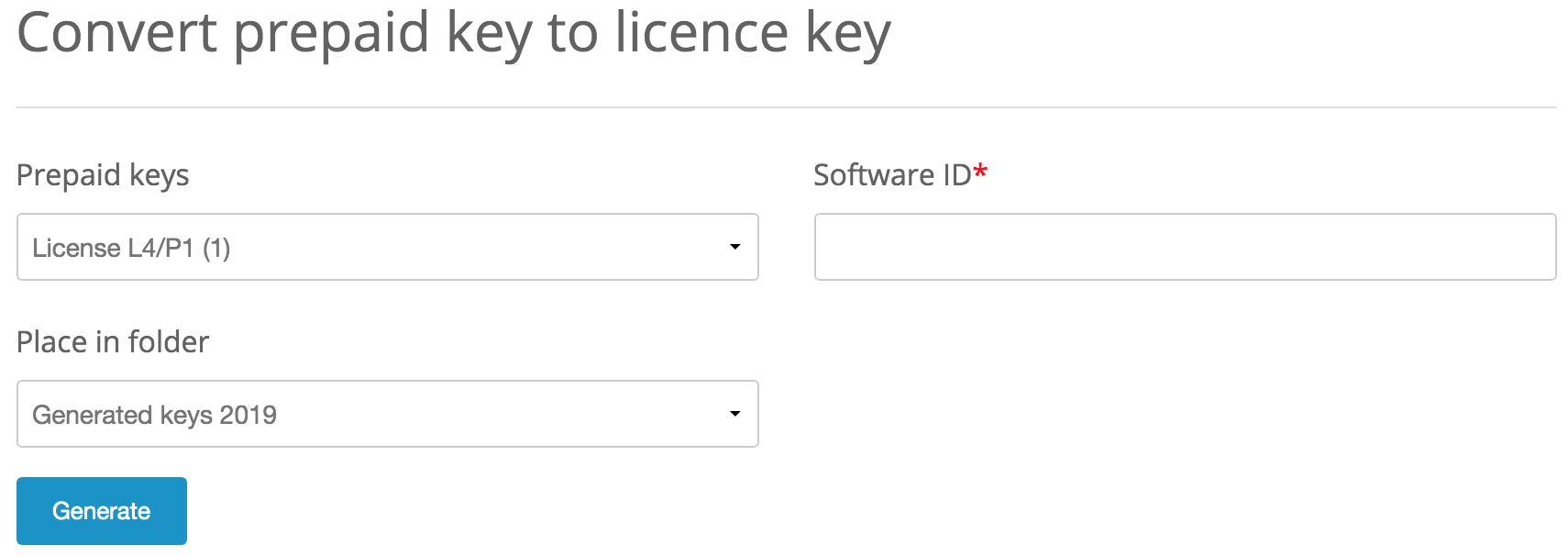 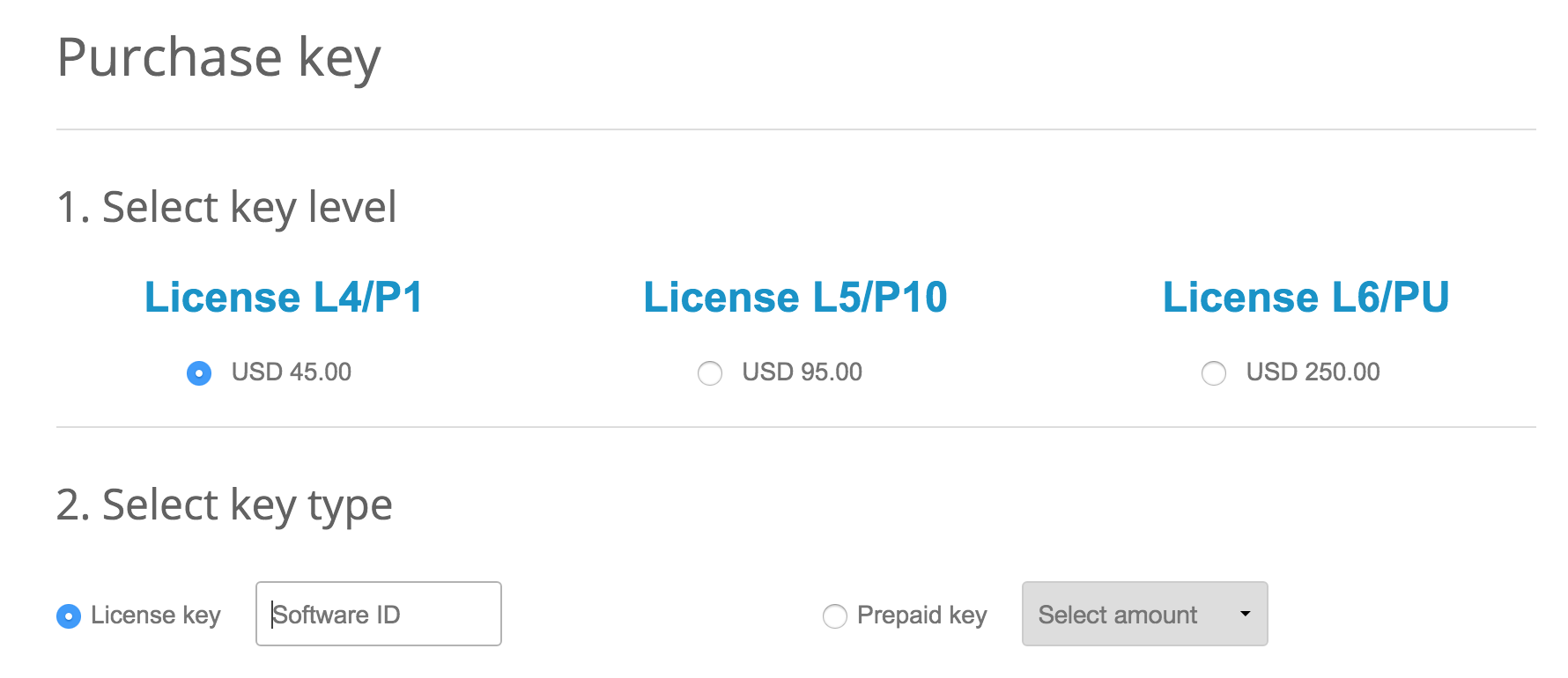 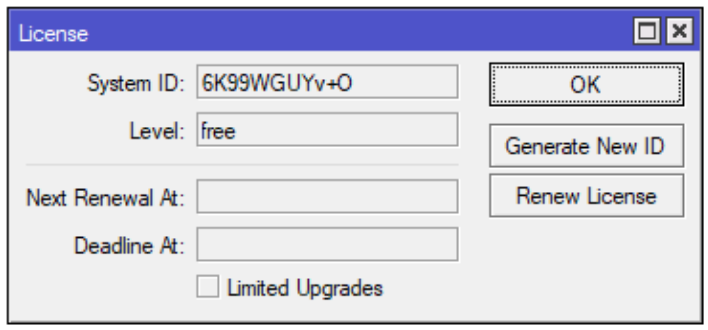 Register a MikroTik account
Log-in and purchase
Log-in MikroTik 
Enter Software ID
NAS x RouterOS (1/2)
NAS Hardware Support:
X86 NAS from SOHO to Enterprise
QWA-AC2600 WiFi expansion card
1GbE - 40GbE Network expansion cards
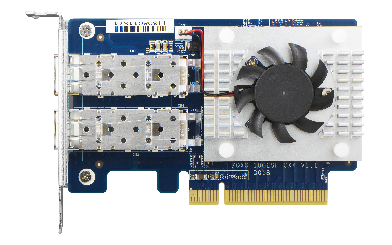 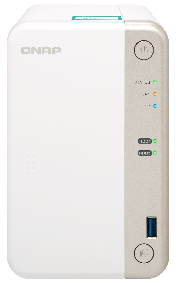 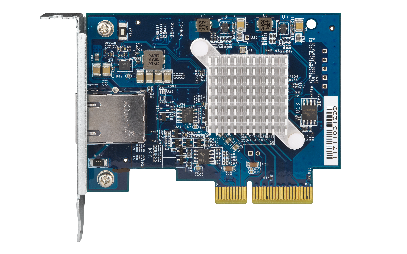 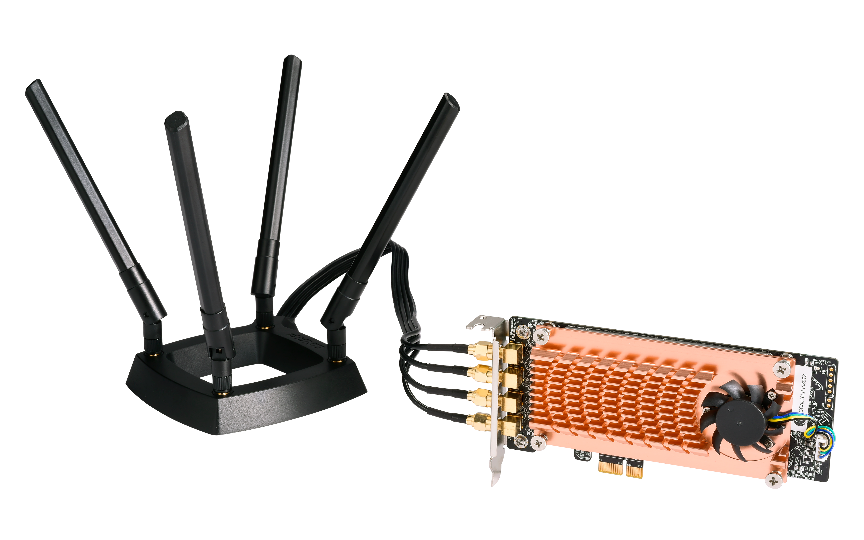 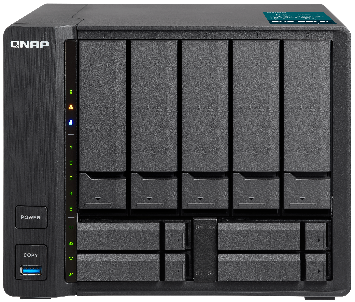 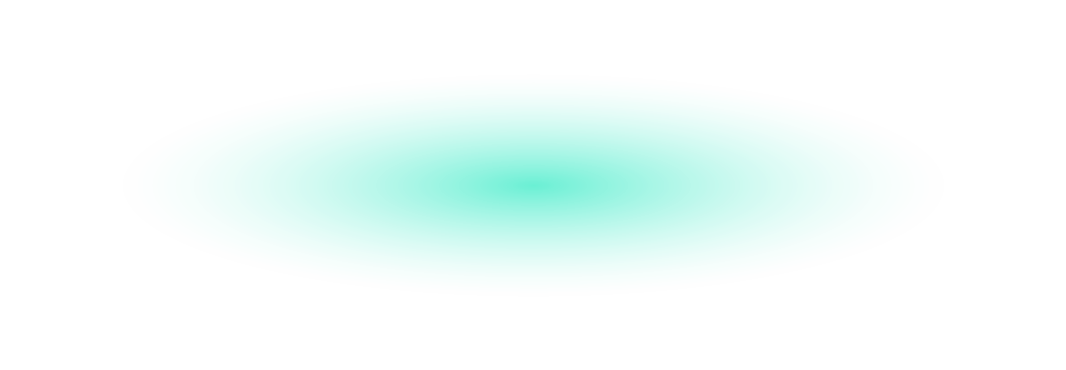 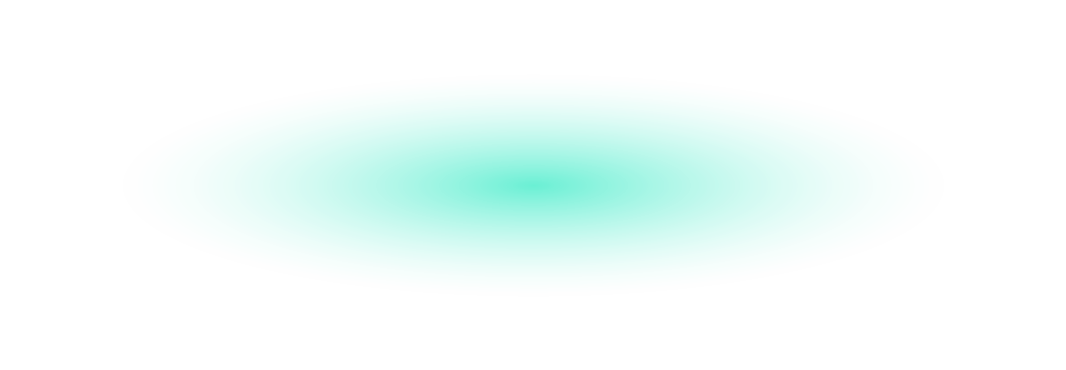 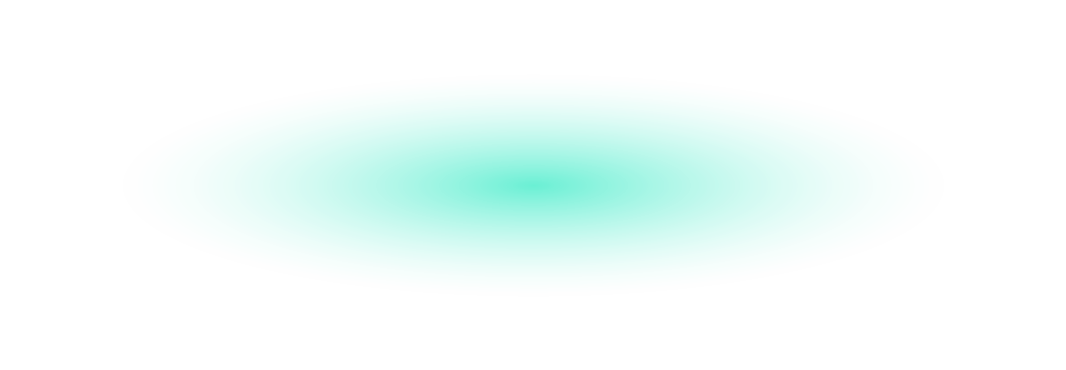 40 GbE Mellanox
10 GbE Aquantia
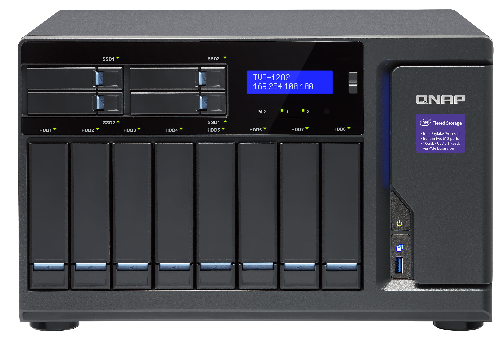 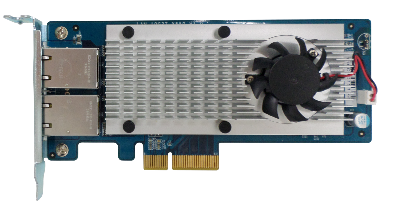 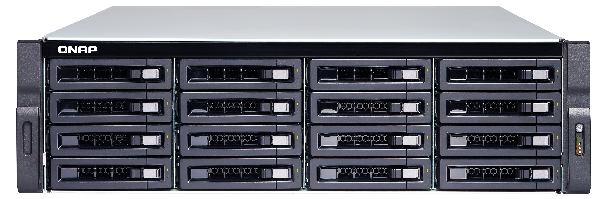 QWA-AC2600
10 GbE Intel X550
NAS x RouterOS (2/2)
NAS Software Support
Flexible resource allocation, e.g. CPU, memory and interfaces.
Dynamically adjust network topology via Virtual Switches
Wireless AP Station supports Wi-Fi Access Point (AP)
Provides a VM console to manage router configuration
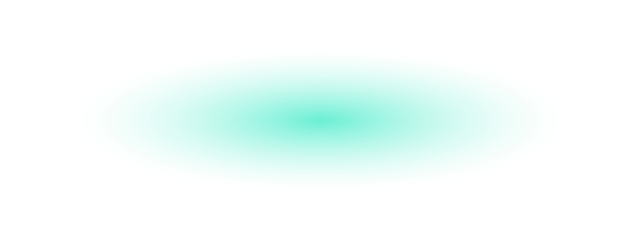 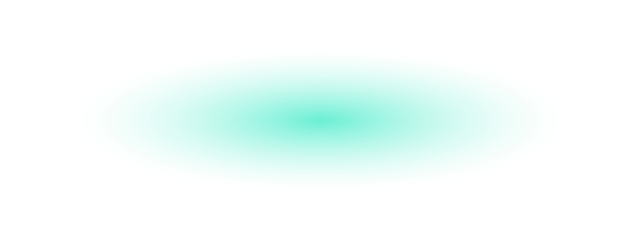 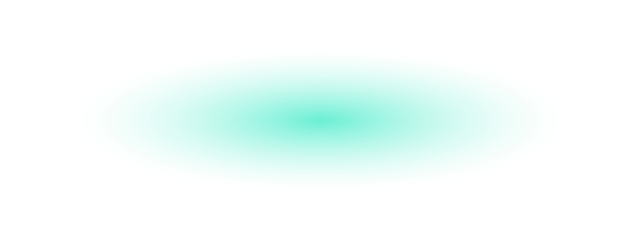 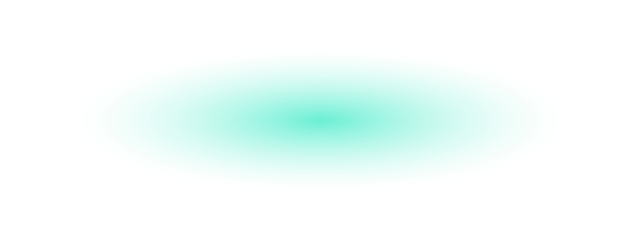 NAS Software – VM resources
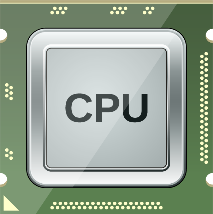 2 - 40 CPU cores
VM
VM
VM
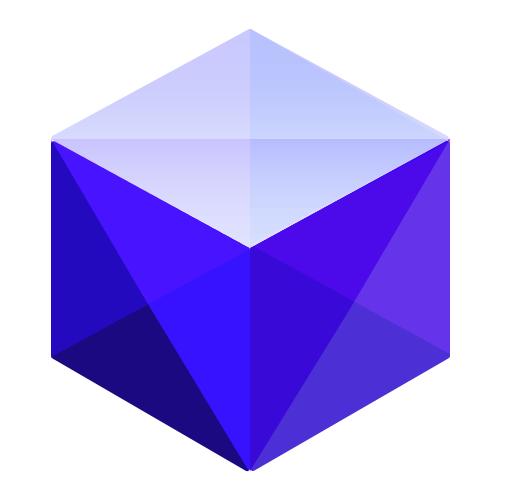 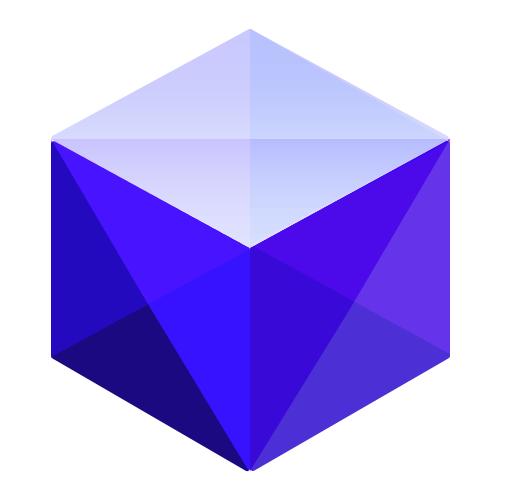 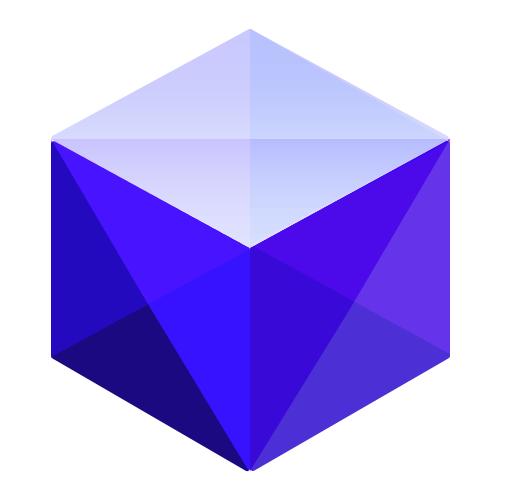 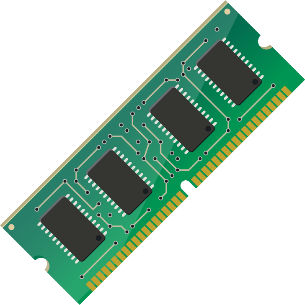 512 MB - 1TB  Memory
Virtualization Station
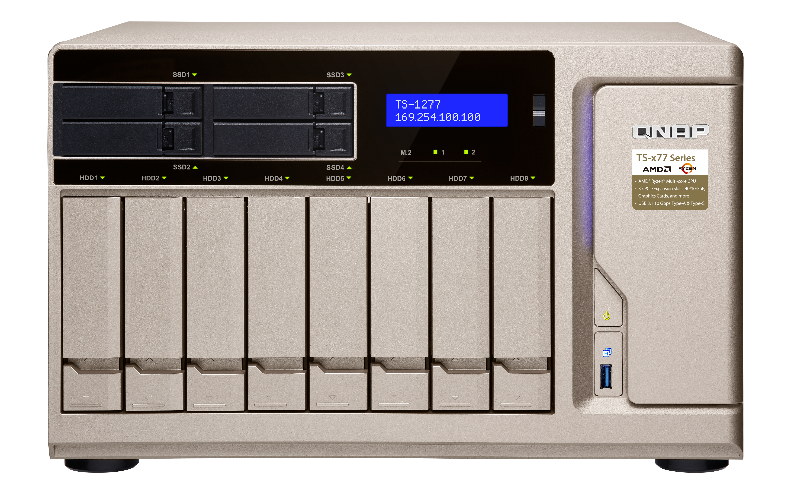 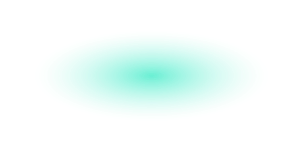 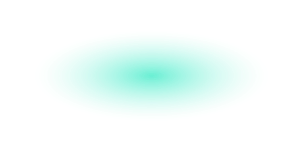 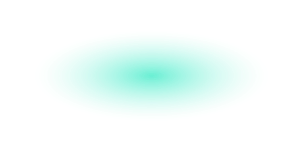 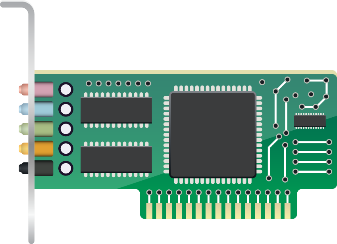 2 - 8 virtual NICs
NAS Software – Virtual Switch
Virtual Switch connects “physical” and “virtual” NICs and be used to build up a network environment.
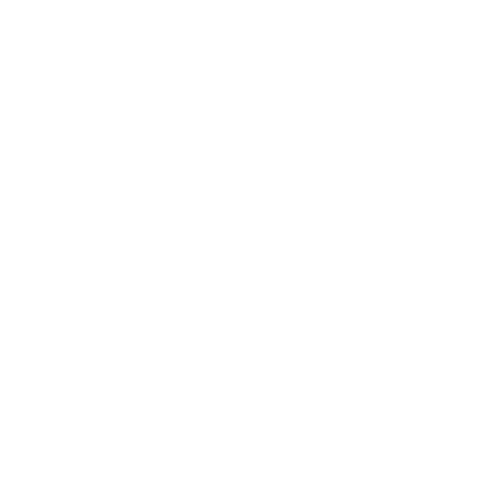 40 GbE Mellanox ConnectX-3
10 GbE Aquantia
10 GbE Intel X550
QWA AC-2600
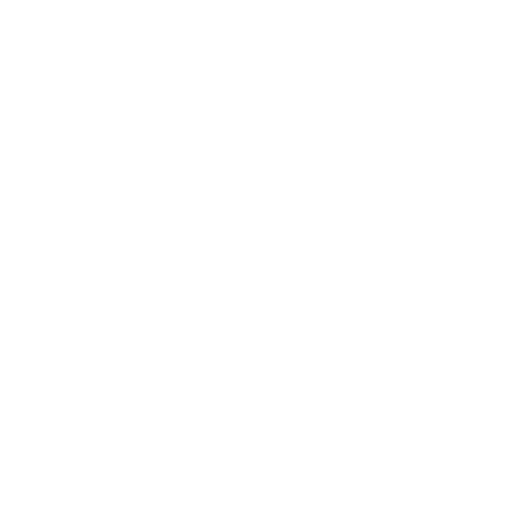 VM (LAN)
RouterOS (LAN)
RouterOS (WAN)
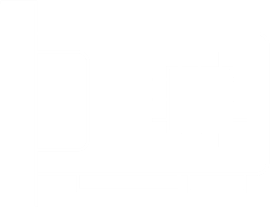 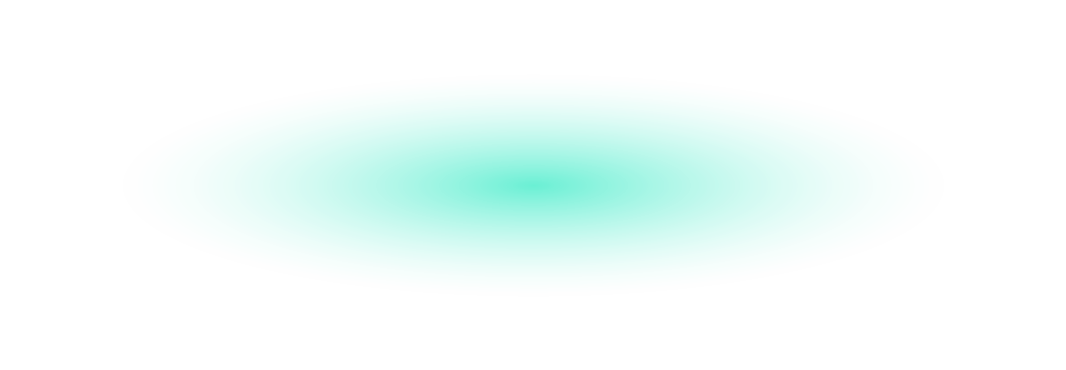 Physical NICs
Virtual Switch
Virtual NICs
Bridged mode：connects different network segments (w/ IP assigned)
External-only mode：dedicate bandwidth to virtual switch (w/o IP assigned)
NAS Software – Wi-Fi AP
Composed of QNAP QWA-AC2600 and Wireless AP Station.
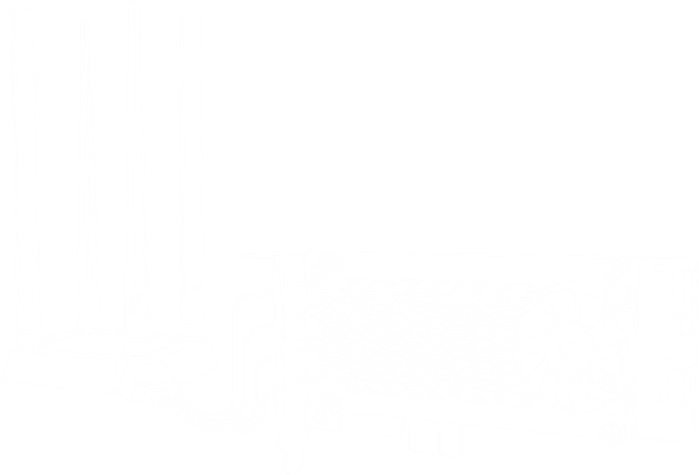 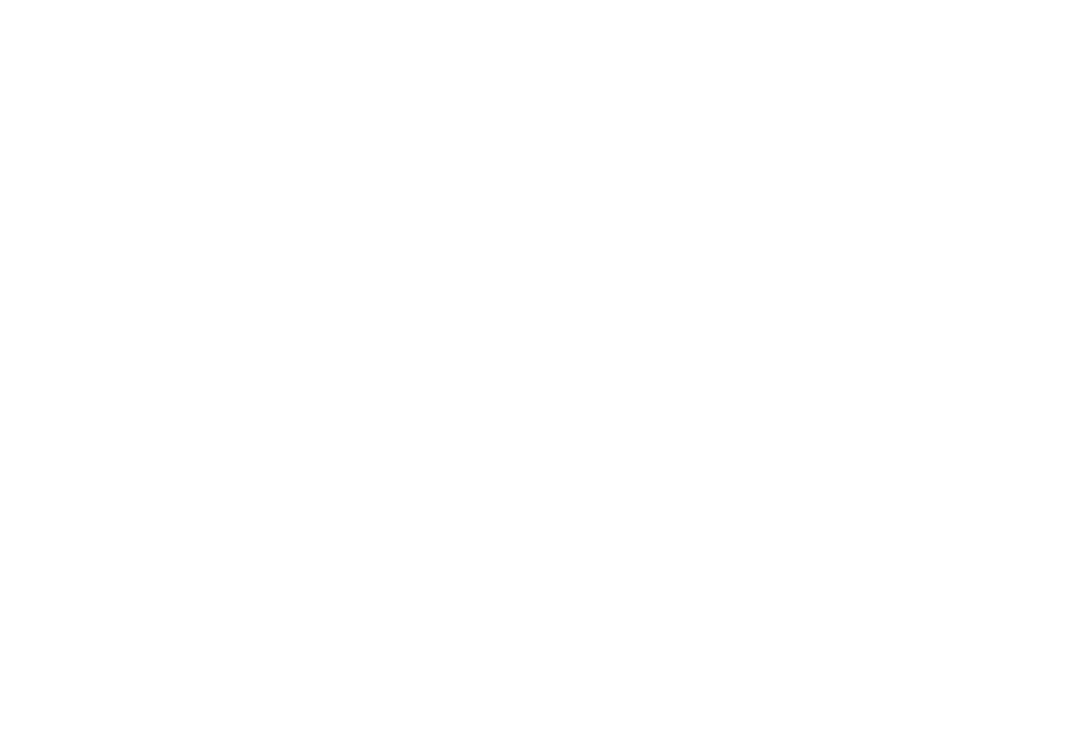 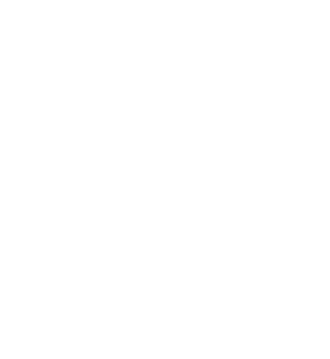 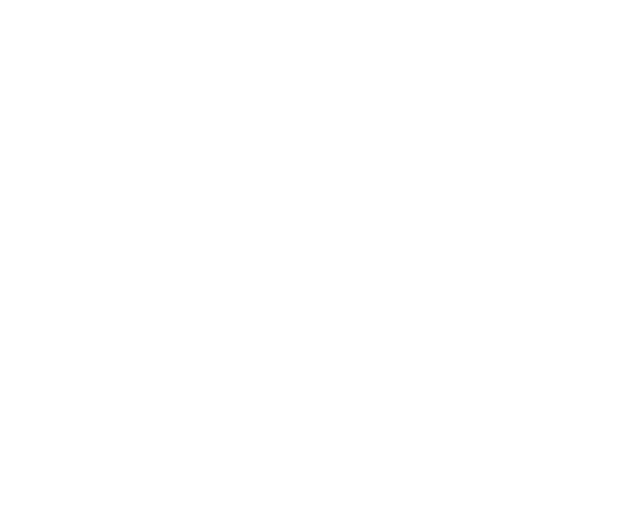 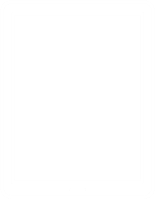 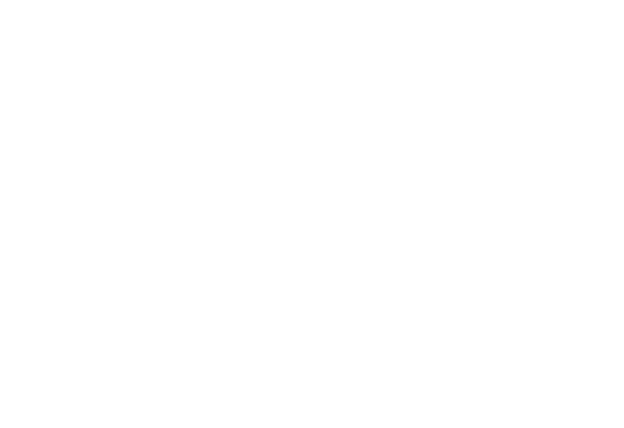 5G
2.4G
Virtual Router Topology
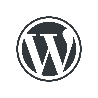 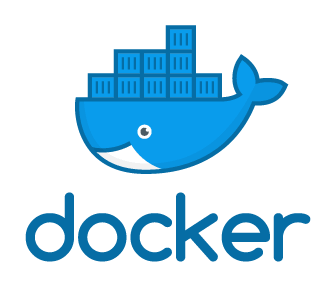 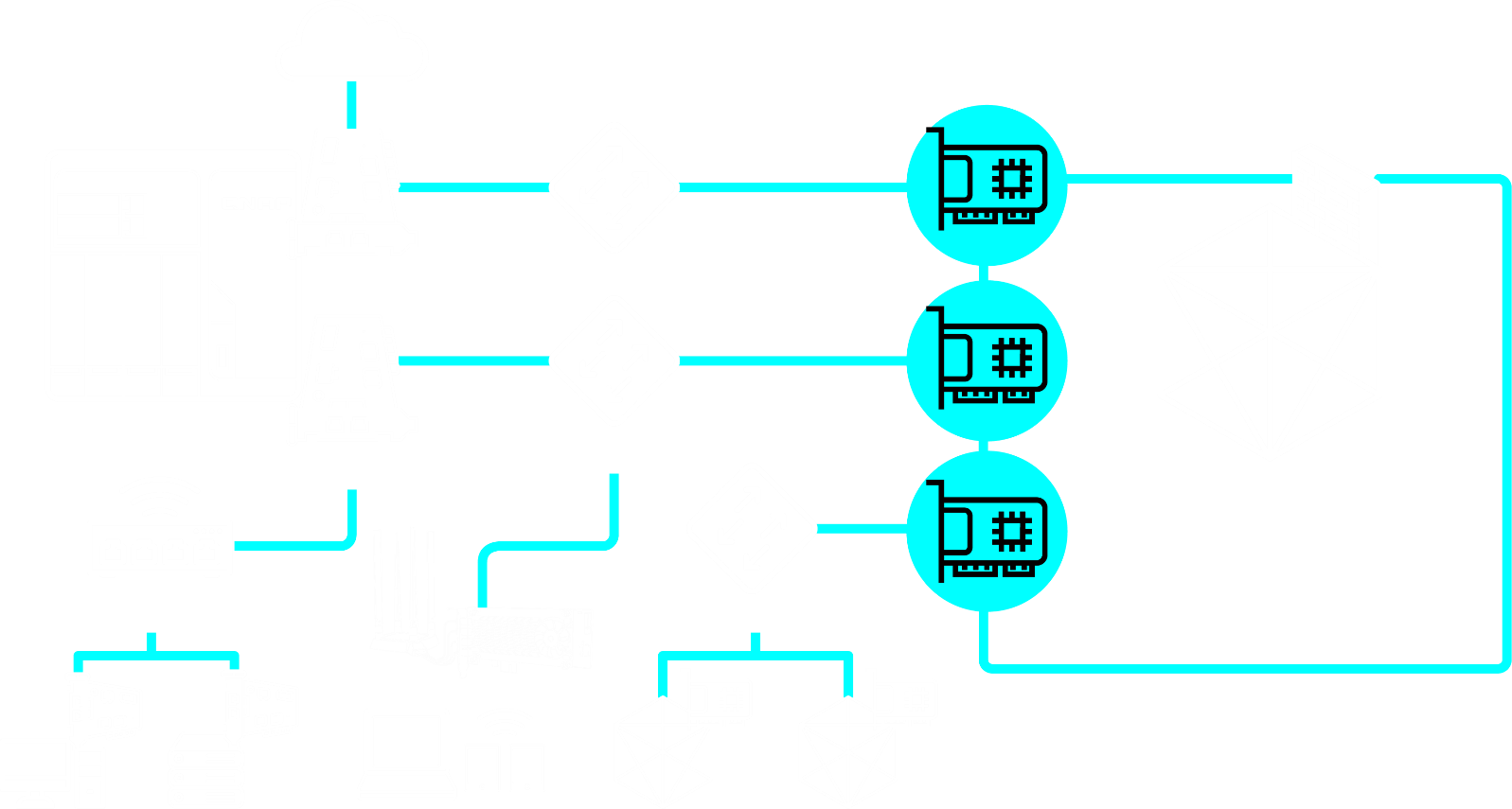 Internet
Virtual_NIC_1 (WAN)
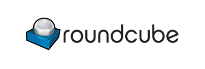 vNIC 1: 
WAN interface, all the traffic throughout virtual router first.
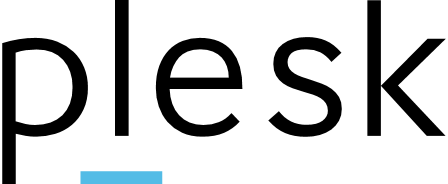 Virtual Switch (external-only)
Physical NIC
vNIC 2: 
LAN interface, applying network settings of virtual router via physical NIC and QWA-AC2600.
Virtual Switch (Bridged)
VM
Virtual_NIC_2 (LAN)
Physical NIC
Physical Switch
Virtual_NIC_3 (LAN)
vNIC 3: 
LAN interface, applying network settings of virtual router via Virtual Switch
PC
Sever
VM
VM
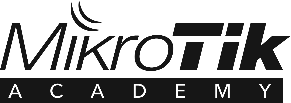 Demo – Basic configuration setup (1/3)
Download MikroTik RouterOS CHR
Import virtual appliance
Add virtual NICs for WAN/LAN
Set up a LAN interface IP address
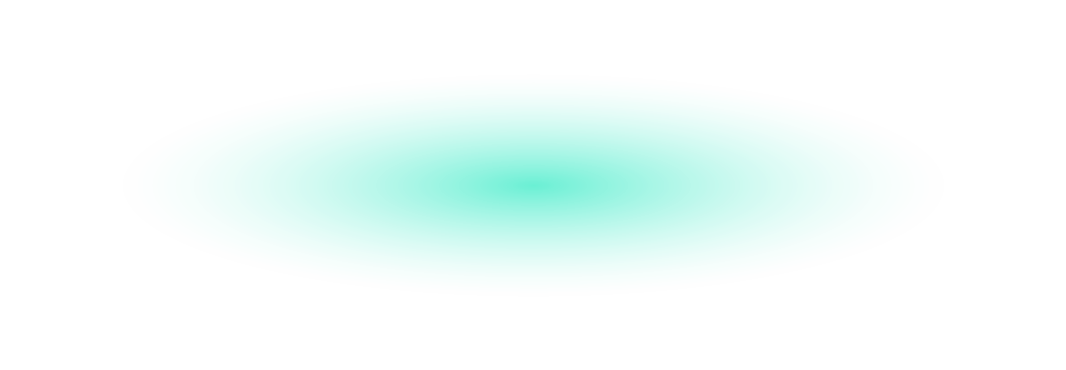 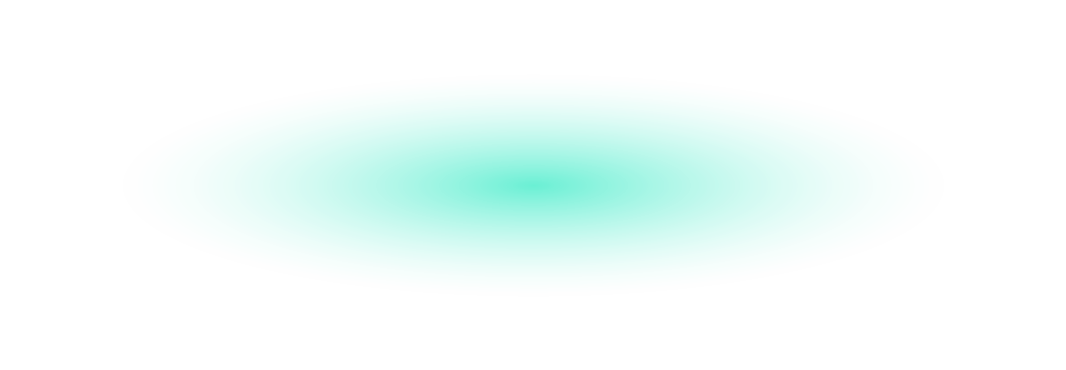 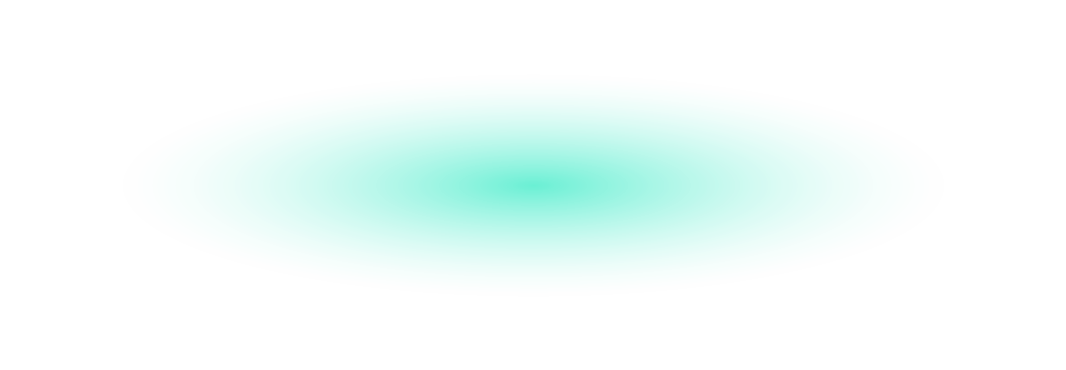 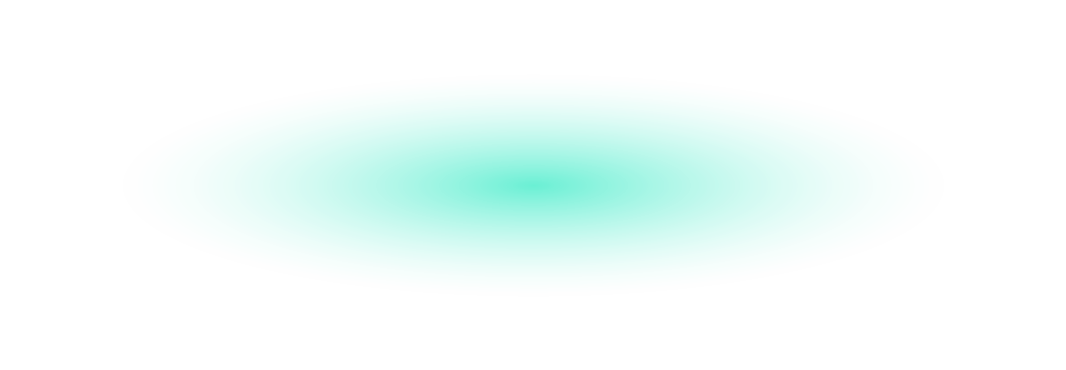 Demo – Virtual Switch Setup (2/3)
Connect vNICs of VMs and RouterOS to Virtual Switches respectively.
Create a Virtual Switch for WAN and setup as External-Only mode.
Create a Virtual Switch for LAN and setup as Bridged mode.
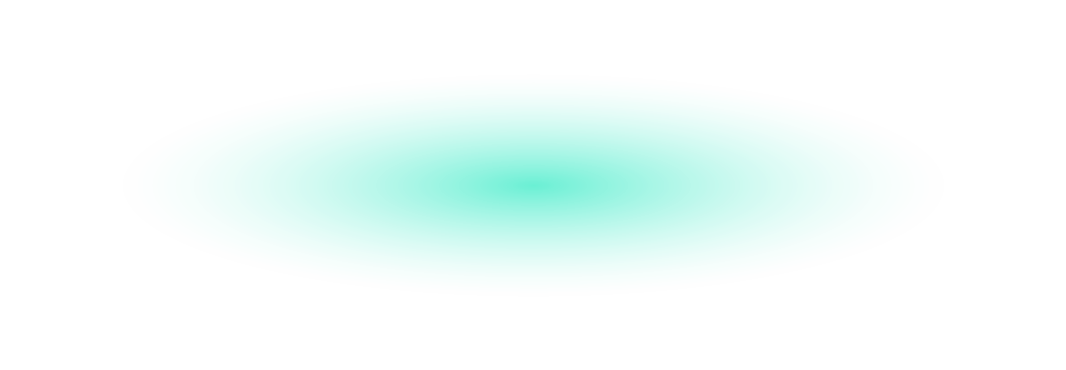 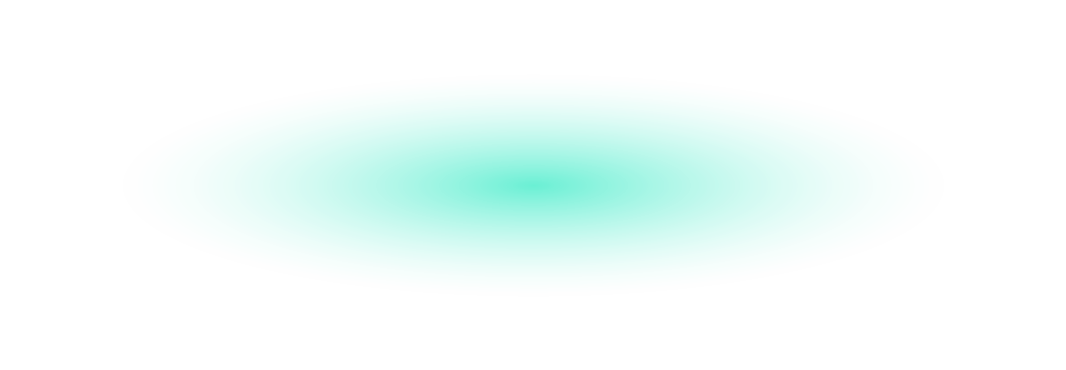 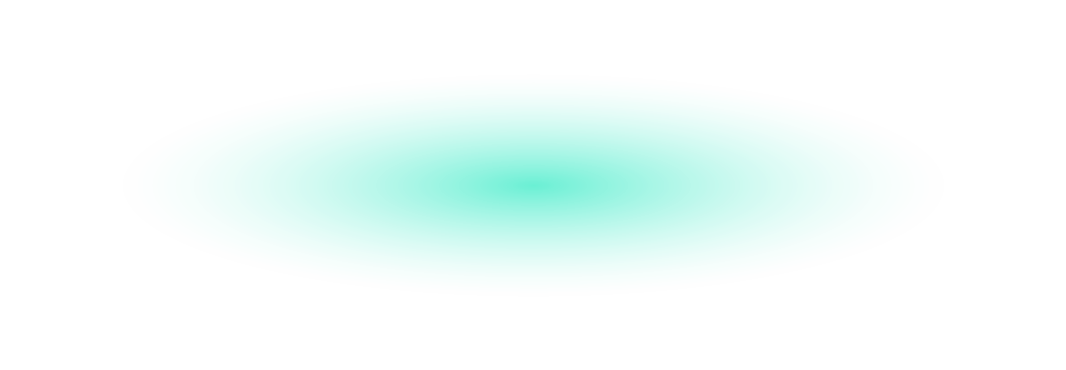 Demo – Wi-Fi AP Setup (3/3)
Add access point with 5G/2.4G and configure a password.
Download  Wireless AP Station from App Center.
Plug in 
QWA-AC2600
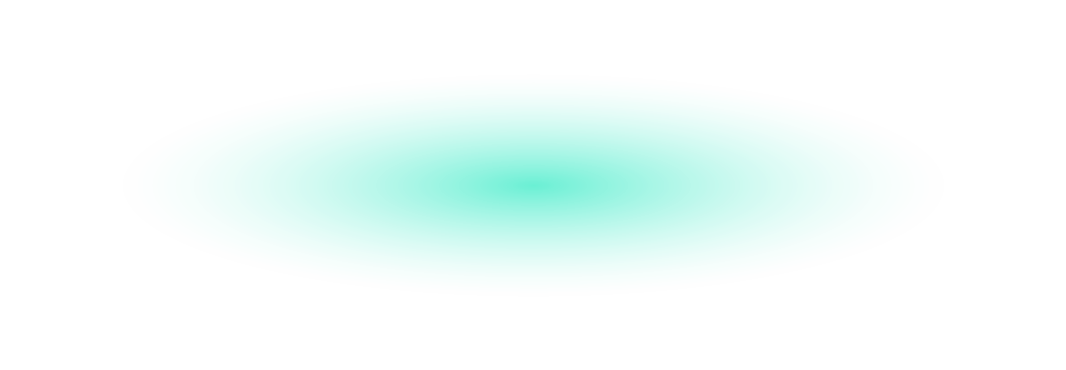 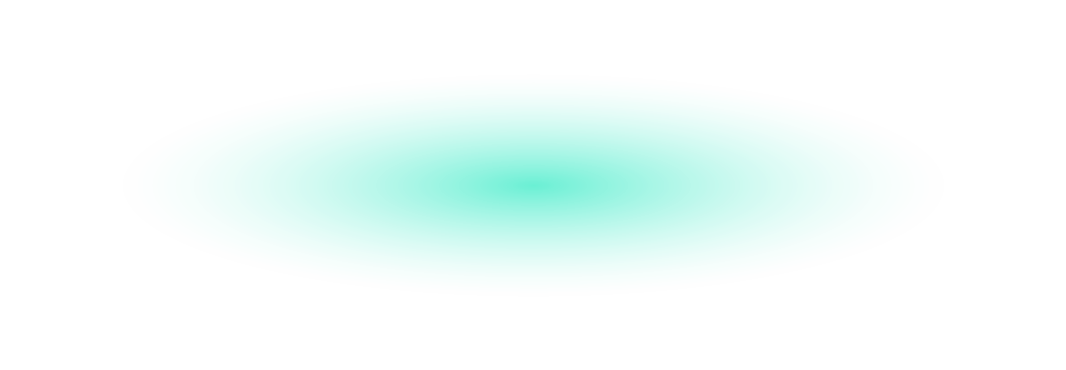 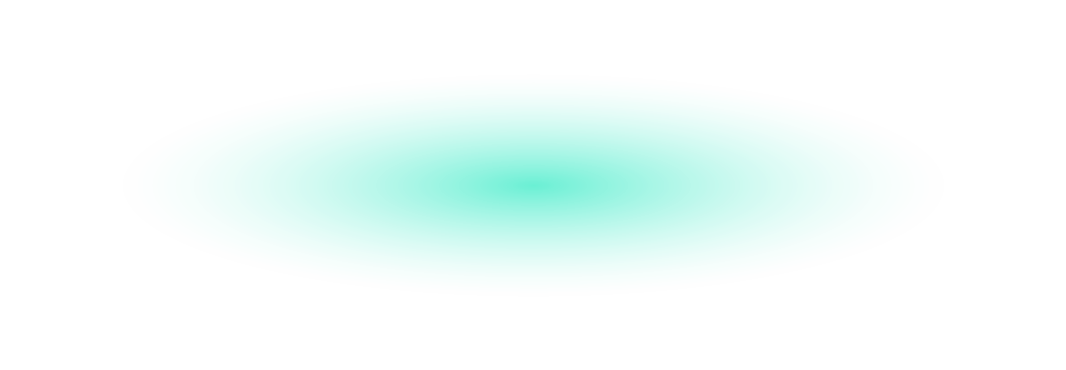 Demo Environment Topology
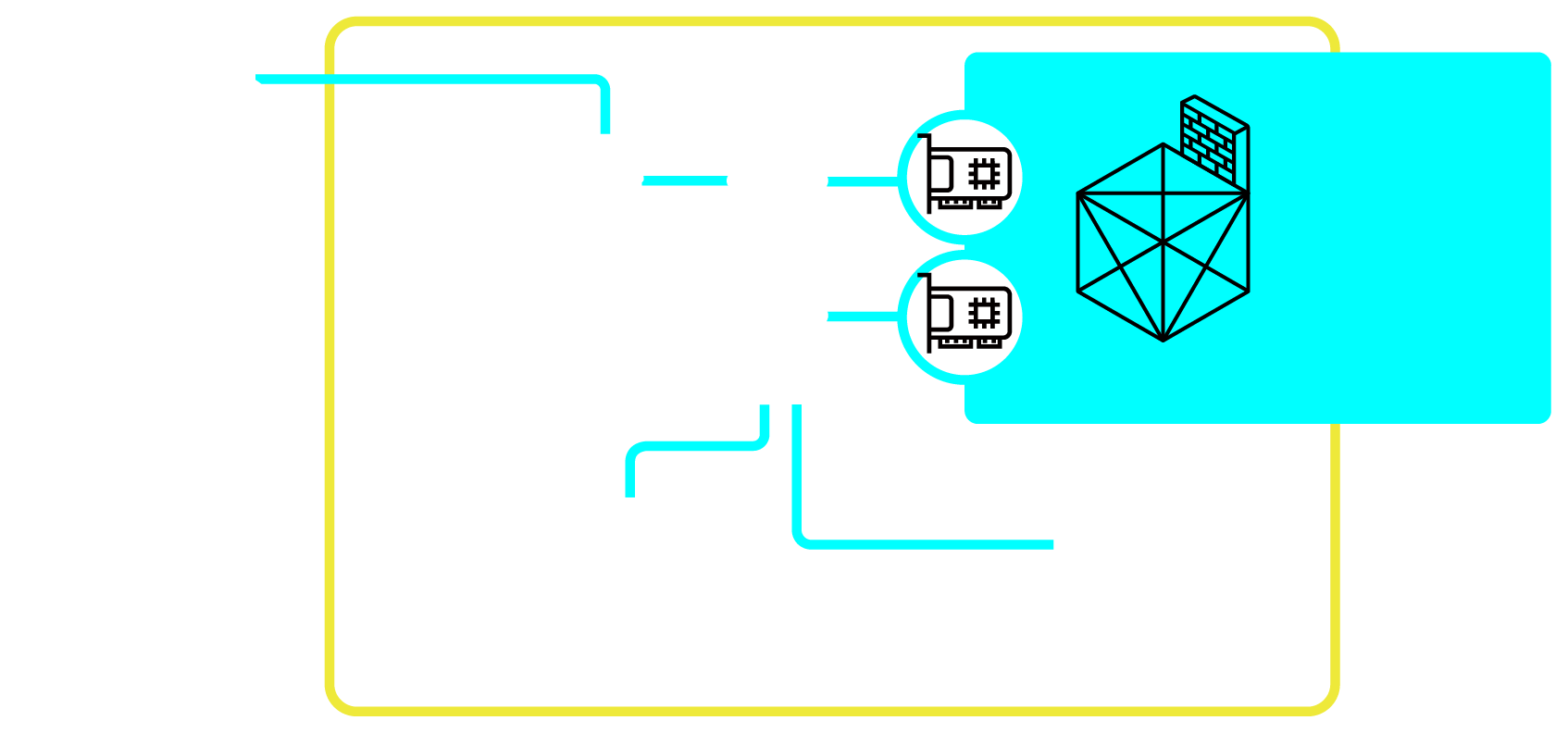 Internet
Virtual_NIC_1 (WAN)
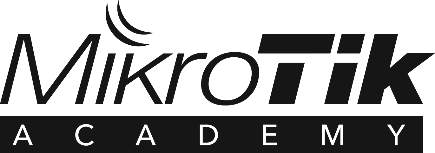 Virtual Switch
Physical NIC
VM
Virtual Switch
Virtual_NIC_2 (LAN)
VM
Demo
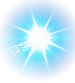 Demo – Advanced User Story
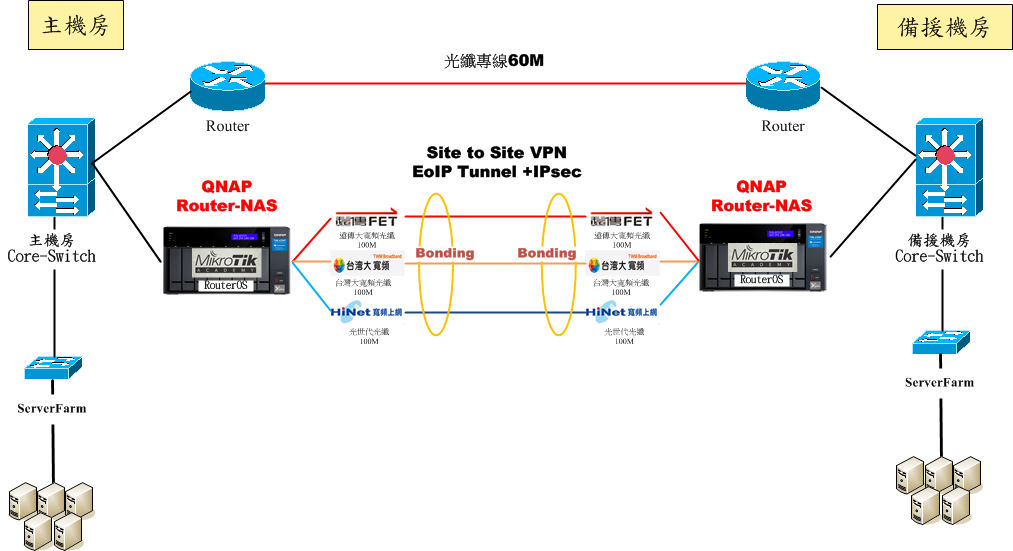 Site-to-Site EoIP Tunnel with IPsec and bonding different ISPs.
Production
Backup
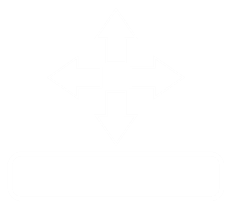 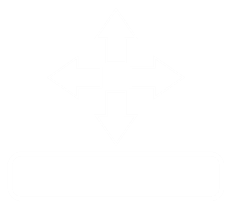 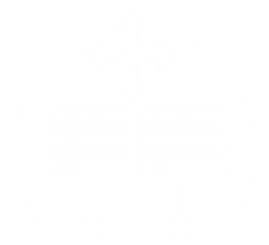 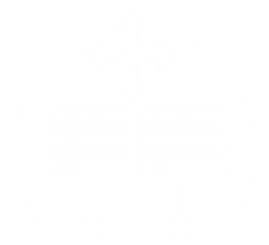 Fiber-optic 60M
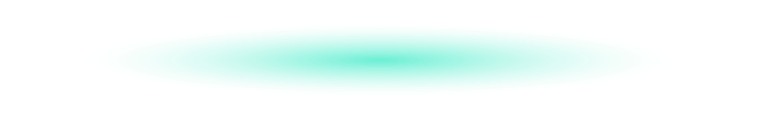 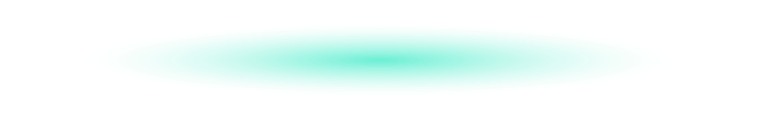 Router
Router
Site to Site VPN
EoIP Tunnel +IPsec
Production
Core-Switch
Backup
Core-Switch
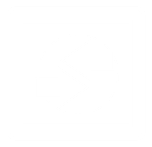 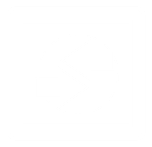 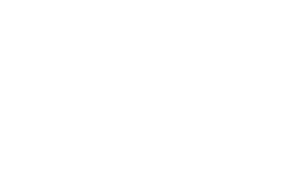 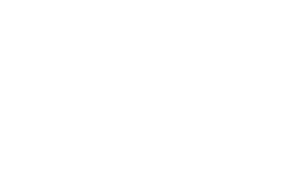 Bonding
Bonding
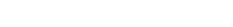 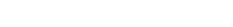 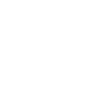 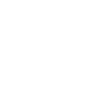 Server Farm
Server Farm
QNAP Router-NAS
QNAP Router-NAS
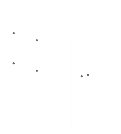 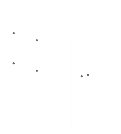 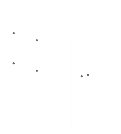 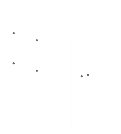 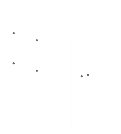 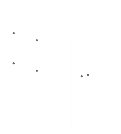 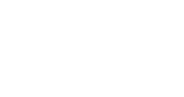 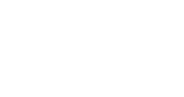 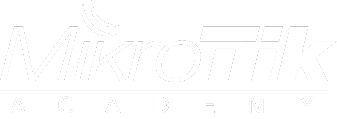 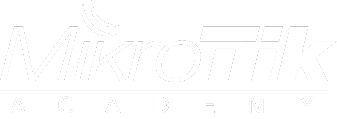 Fiber-optic 100M
Fiber-optic 100M
RouterOS
RouterOS
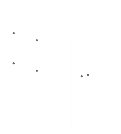 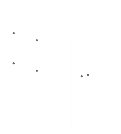 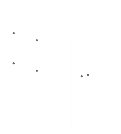 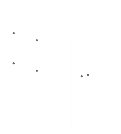 Demo
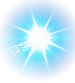 QNAP is your best choice!
QNAP NAS X MikroTik RouterOS
Copyright © 2019 QNAP Systems, Inc. All rights reserved. QNAP® and other names of QNAP Products are proprietary marks or registered trademarks of QNAP Systems, Inc. Other products and company names mentioned herein are trademarks of their respective holders.